الجمهورية الجزائرية الشعبية الديمقراطية 
كلية العلوم الاقتصادية وعلوم التسيير 
جامعة بسكرة
التسيير التوقعي للوظائف والكفاءات
من إعداد :       
-إلياس حمشة
-رشيد حمشة
تحت إشراف :
- أ - نورهان قرون
المبحث الأول : ماهية التسيير التوقعي للوظائف والكفاءات
المطـلب الأول  : تعريف التسيير التوقعي للوظائف والكفاءات 
المطلب الثاني : أهمية التسيير التوقعي للوظائف والكفاءات
المطلب الثالث : أهداف التسيير التوقعي للوظائف والكفاءات
خـــطـــــة 
الــبــحــث
المبحث الثاني: مقومات ومراحل ومعيقات  التسيير.ت.و.ك
المطـلب الأول  : مقومات التسيير التوقعي للوظائف والكفاءات 
المطلب الثاني : مراحل التسيير التوقعي للوظائف والكفاءات 
المطلب الثالث : معيقات التسيير التوقعي للوظائف والكفاءات
[Speaker Notes: التسيير التوقعي للوظائف والكفاءات]
الـــمــقدمــــة
نتيجة الأهمية المتزايدة للعنصر البشري كعامل أساسي لخلق القيمة ولفعاليتها ونجاحها قد أدى إلى تغيير النظرة إلى المورد البشري من شيء قابل للاستبدال والتعويض إلى مورد ينبغي استثماره وتنميته والحرص على صيانته والمحافظة عليه، وأن الوقت يشكل أحد العوامل المهمة التي يتوقف عليها بناء المؤسسة واستمراريتها، وجب عليها التطلع إلى المستقبل للاستشراف عليه بالكشف عن خصائصه والعمل على استغلال ما يوفره من فرص وتفادي المخاطر التي يحملها، ومن بين السياسات الاستراتيجية التي تتبناها المؤسسة في تحقيق التنمية وخاصة المورد البشري تنطلق من سياسة التسيير التقديري للوظائف والكفاءات وذلك للتحكم في التطورات التي تحدث على مستوى تنميته في المؤسسة ومنه نتبنى التساؤل حول الإشكالية التالية كيف تتم عملية التسيير التقديري الوظائف و الكفاءات؟
المبحث  الأول :مفهوم تسيير التنبؤي للوظائف والكفاءات
المطلب الأول :مفهوم تسيير التنبؤي للوظائف والكفاءات
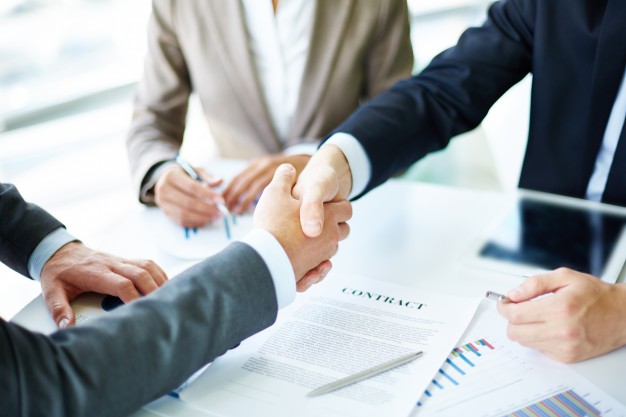 يرى سيتو بان التسيير التقديري للوظائف والكفاءات هو العملية التي بمقتضاها تسعى المؤسسة لتحقيق التوافق الدائم والمستمر بين مؤهلات عامليها واالوظائف التي يشغلها.
اما لالو بوير وايكيليان فيعرفه بأنه: (عملية البحث عن الطرق اللازمة لتكييف
 الموارد البشرية الحالية للمؤسسة مع استراتيجياتها وأهدافها المستقبلية.
ومما سبق، يمكن الوصول إلى تعريف أكثر وضوحا للتسيير التوقعي للوظائف الكفاءات يتمثل في أنه: (المسعى أو المنهج الذي يهتم بإعداد ومراقبة السياسات والممارسات التي تهدف إلى تقليص الفوارق بين احتياجات المؤسسة ومواردها الحالية والمستقبلية، وهذا على المستوى الكمي والنوعي من خلال اتباع عدة اجراءات للتعديل مثل: التوظيف التدريب والنقل .... الخ، آخذين بعين الاعتبار استراتيجية المؤسسة وأهدافها، رغبة في تحقيق المواءمة بين الوظائف والكفاءات من أجل تحقيق مختلف أهداف المؤسسة.
المطلب الثاني :أهمية التسيير التوقعي للوظائف والكفاءات
التحكم في التكاليف المتعلقة بوظيفة المورد البشري في المؤسسة من توظيف و تدريب .
اتخاذ القرار المناسب في الوقت المناسب من عملية تكوين أو توظيف موقت.
محاولة التخلص من الفائض و سد العجز مع تخفيض تكلفة العمالة.
منع حدوث ارتباكات في الإنتاج أو العجز باتخاذ التدابير المناسبة.
استقطاب الأفراد من الخارج لكي يدعموا المؤسسة بوجهات نظر و أفكار جديدة تفيد المؤسسة .
تحقيق أهداف التنظيم من خلال الاستخدام الأمثل للموارد البشرية بما يضمن زيادة درجة .
الرضا عن العمل من جانب العاملين
 تمكين كل عامل من أن يكون فاعلا و فعالا في مواجهة السوق. 
اعداد و تخطيط المشروع الخاص بكل فرد بتطوير مساره المهني .
المطلب الثالث: أهداف التسيير التوقعي للوظائف والكفاءات
01
02
تقليص التكاليف الخاصة بتسيير الموارد البشرية بمساعدة المديرين الى التنبؤ بالفائض أو العجر في الأيدي العاملة، والي تصحيح هذا التوازن قبل أن يصبحأكثر تعقيدا  في تسييره وأكثر تكلفة
التعرف على مصادر الموارد البشرية ودراستها وتقييمها بهدف تحديد اسلوب الأستفادة المثلي منها في تنفيذ خطط الموارد البشرية من حيث العدد والنوع.
04
03
التعرف على الوضع القائم للموارد البشرية بصورة تفصيلية تمكن من تحديد المعالم الواقعية للموارد البشرية المتاحة.
تحديد معالم سياسات وخطط التعيين والتدريب اللازمة لضمان الوصول إلى مستوى التشغيل الاقتصادي السليم و المستقر داخل المؤسسة
المبحث الثاني:مـقـــــومــات ومـــراحــل ومـــعيــقـــات ت.ت.و ك
المطلب الأول : مقومات التسيير التوقعي للوظائف والكفاءات
تحديد الأعمال والوظائف المطلوب تنفيذها في قطاع محدد أو مؤسسة محددة .
 تحديد دقيق للقدرات والمهارات والإمكانيات الواجب توافرها في الفرد حتى يمكنه القيام بهذه الأعمال .
 تحديد الموصفات النفسية والاجتماعية المناسبة التي تجعل الفرد اكثر استعدادا ورغبة في أداء الأعمال المطلوبة .
 تحديد الحوافز أو المغريات التي ترتبط بالعمل وتجذب الفرد إلى قبول العمل والإقبال عليه باقتناع وحماس.
 تحديد الأعداد المناسبة من الأفراد اللازمين لأداء حجم معين من العمل خلال فترة زمنية محددة 
توفر معلومات دقيقة عن المؤسسة بخصوص الهيكل التنظيمي، تصنيف الوظائف، سياسات العمل، أساليب ووسائل العمل، تنظيم و إجراءات العمل وقواعده :
 معلومات عن مصادر استقطاب تسيير الموارد البشرية من معاهد ووحدات ومراكز التدريب النفسية والاجتماعية .
 معلومات عن طبيعة سوق العمل ومن توازن مؤشراتها المختلفة (العرض و الطلب، مستويات الرواتب القوى التنافسية.
الاستفادة من أصل لاتيني والمحتوى هراء
الاستفادة من أصل لاتيني والمحتوى هراء
المطلب الثاني : مراحل التسيير التنبؤي للوظائف و الكفاءات:
تشتمل عملية التسيير التقديري للوظائف والكفاءات على ثلاثة خطوات رئيسية تظهر كما يلي:

 أ. تقدير الوظائف المستقبلية للمؤسسة: 
يتم تقدير الموارد البشرية التي تحتاجها المؤسسة للفترة المستقبلية بالاعتماد على حجم الشغل الذي تتوقع  تسخيره خلال تلك الفترة والذي يقرر وبعد تحليله تقديريا كمية الوظائف التي ستشكله ونوعيتها . 

ب. تقدير العرض المستقبلي من الموارد البشرية في المؤسسة:
 بعد تقدير احتياجاتها من الموارد البشرية للفترة المستقبلية تقوم المؤسسة بمتابعة التغيرات التي من المحتمل أن تطرأ على مواردها البشرية خلال الفترة التي يجري عليها التقدير، وهذا من أجل معرفة مدى قدرتها على تلبية احتياجاتها المستقبلية عن طريق مواردها البشرية الحالية .
أ. تقدير الوظائف المستقبلية للمؤسسة:
ب. تقدير العرض المستقبلي من الموارد البشرية في المؤسسة:
اقتراح الإجراءات التعديلية:
اقتراح الإجراءات التعديلية:
 إن الوصول إلى حالة التوازن بين الوظائف والكفاءات يقتضي اتخاذ إجراءات عديدة تشكل في مجملها بدائل بالنسبة للمؤسسة، حيث تقوم بالمفاضلة بينها على أساس عدة عوامل أهمها:
   نوع الفارق: إذ أن كل حالة من الحالات التالية (الفائض، العجز، التوازن) تتطلب إجراءات تعديليه مختلفة عن الحالات الأخرى .
  إمكانيات المؤسسة: تتمثل أساسا في الإمكانيات المالية والإشرافية والتي تعكس قدرة المؤسسة على تمويل الإجراءات التعديلية كالتوظيف والتكوين . 
  وضعية سوق العمل: إن الإجراءات التعديلية في حالة الوفرة تختلف عنها في حالة ندرة الكمية والنوعية من العمالة في سوق العمل. 
  الإطار الزمني: تختلف الإجراءات التعديلية حسب المدى الذي يجري على أساسه التقدير، وإذا كان التسيير التقديري للوظائف والكفاءات يختص فقط بالمديين المتوسط والطويل.
المطلب الثالث :أهم عوائق التسيير التوقعي للوظائف والكفاءات
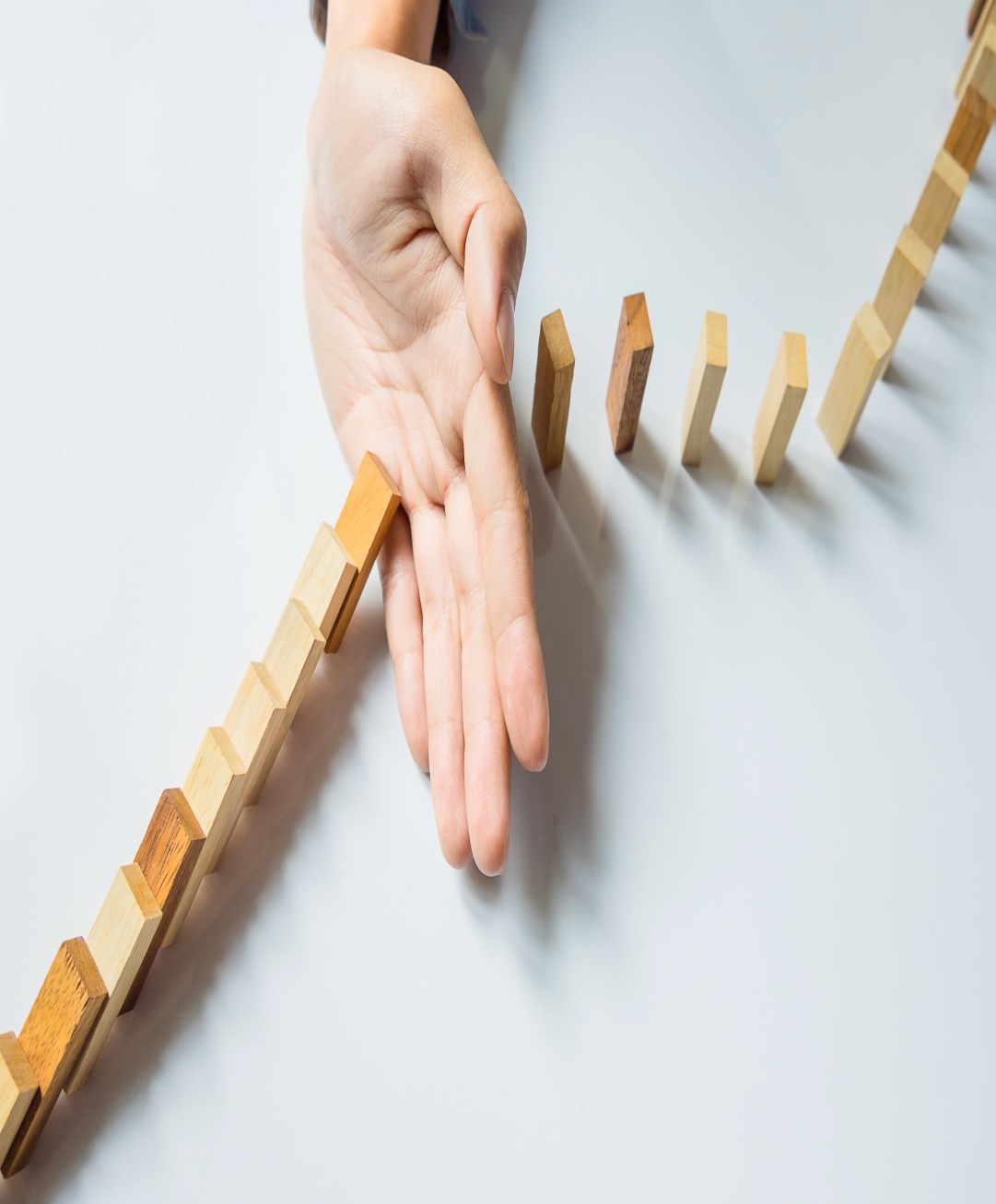 عدم التعريف والصياغة الواضحة لاستراتيجية المؤسسة على المدى المتوسط. وذلك لعدم امتلاك رؤية مستقبلية واضحة أو عدم القدرة على التنبؤ.
 عدم التوفر الأدوات المساعدة لتطبيق التسيير التوقعي للوظائف والكفاءات.
عدم وجود تكامل بين التحليل الاستراتيجي والتحليل على مستوى الوظائف والموارد البشرية.
عدم وجود تكامل بين معنى التسيير التوقعي واجراءاته التعديلية .
 عدم وجود تقيم واضح للكفاءات الفردية والجماعية. 
عدم اختيار الأدوات الفعالة التحليل والتقدير.
 وجود النقابات العمالية واعتراضها على بعض السياسات والمسارات.
1
2
3
4
5
6
7
8
الخاتمة
بات من الواضح أن التسيير التقديري للوظائف و الكفاءات من أهم و أحدث الطرق تسيير الموارد البشرية في المؤسسة حيث يضمن أثناء التطبيق الجيد له بدمج التطورات او التغيرات المتوقعة و المحتملة في احتياجات الشركة وبهدف الرقي و تحسين الكفاءة الكمية و النوعية للقوى العاملة و التحكم في احتياجاتها المستقبلية مع وظائف المؤسسة استجابة لاستراتيجياتها .